ARE YOU SERIOUS RIGHT NOW.
Would you turn down an opportunity paying up to $75k as your
first job out of
school?
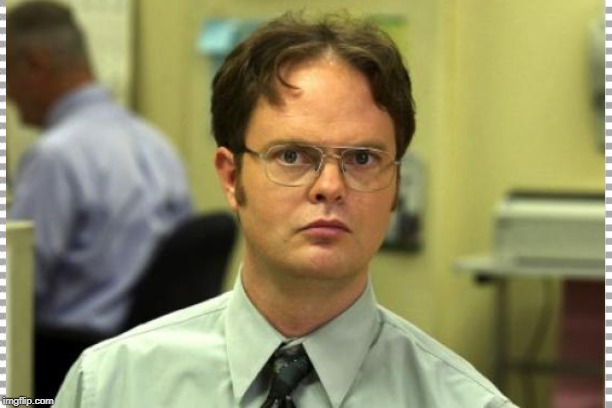 LIKE SERIOUS.
[Speaker Notes: And yet, companies are struggling to find many candidates that are actually qualified to fill those entry-level tech jobs. These jobs pay a lot of money. So why aren’t they drowning in qualified applications? 
This is the problem we wanted to learn more about as a team. 

The tech field is projected to grow by 12.7% in the next 10 years and we believe this number to be very conservative. 

Some high-demand tech jobs currently in high demand:
Clinical Engineering
3d Printing
Cloud Solutions architect
Data Scientists]
Let’s Build a Pyramid
The Secret Sauce to Finding Entry Level Tech Talent
TEAM
Sarah DeZell
Comcast
Karen Terry
Seagate Technology
Marina Kapustin
HealthPartners
Daniel Mitcham
Mall of America
So back to our problem
86%
Find it challenging to find and hire technical talent.
83%
Feel tech talent shortage has affected business negatively.
65%
Of CIOs report tech skills shortages in their organization.
[Speaker Notes: There is a huge supply gap for many jobs in the tech fields. For example, software architect job postings meet only 29.4% of the employer demand and dev ops job postings meet only 39.6%. Data analyst jobs are projected to have over a million open positions by 2022. In fact, IBM believes that even by 2020 28% of all tech / digital jobs will be around data science. 

As you can already see, this problem is further worsened by the quickly changing mix of demand for specific tech jobs as many fields are quickly emerging and the academic world struggles to keep up with the pace. 

Above Survey methodologyIndeed conducted a national U.S. survey with Census-wide of 1009 employers involved in HR and including hiring managers and tech recruiters. Responses were gathered from October 27 to November 1, 2016.]
More sobering statistics
[Speaker Notes: Telling the story: Why are these potential hires / students going into the “system” not getting the jobs that exist on the other side. 

This graphic talks about the current situation on the academic side. In short, we do not have enough students even filling the classrooms to counteract the projected gap in computing jobs either, which is just a sub-group of all tech jobs currently emerging on the market. Yet, the average salaries for these jobs are topping the market. 

Source: https://www.computersciencezone.org/technology-job-gap/]
What about our applicants?
How do I connect with tech companies in Minnesota?
What classes should I take to get job XYZ in tech?
What companies are hiring in tech?
How do I prepare for a tech entry level job?
What skills am I missing for my dream tech role?
What tech jobs are out there that I would be a good fit for?
Do I need to know how to code to land a tech job?
What are the most in demand tech jobs I should apply for?
What are companies looking for in tech jobs that I don’t have?
How do I get experience in the field the company is looking for?
[Speaker Notes: So what is happening to our applicants? They are going through their own struggles as they are trying to navigate a path to a rewarding tech career. Some of their questions might be highlighted in the slide above but this is just a tiny sample.]
Why should we even care?
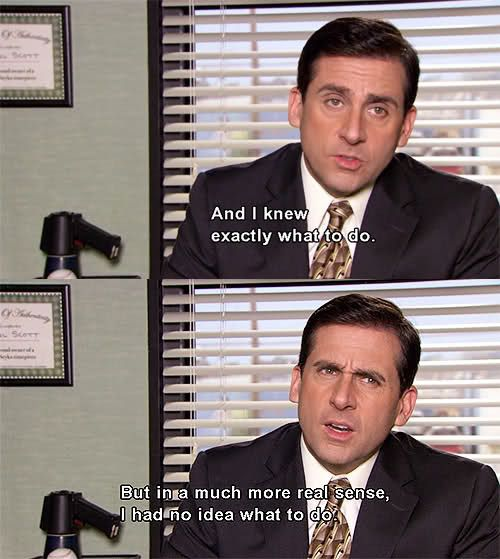 Increased hiring costs
Project delays
And I knew exactly what to do.
Loss of revenue
Unplanned training dollars
Employee turnover
But in a much more real sense,
I had no idea what to do.
[Speaker Notes: Companies throughout the industry are feeling the pressure as the inability to timely hire tech talent ultimately affects their bottom line. Beyond keeping the business from moving into new markets and growing revenue, organizations are struggling to maintain their current advantages.

Just to highlight a few of these:
Unplanned training dollars – Over half (53%) of respondents have hired tech talent despite candidates not meeting the job description requirements.
Employee turnover – Over a third of respondents we surveyed (36%) said the lack of timely hiring has caused burnout in existing employees and affected their businesses.


Clearly, there is a mismatch somewhere. We have mostly willing hires who want to enter this job market, but either don’t know how or don’t know what specific jobs are waiting for them out there and how to prepare for them. We also have willing employees who are offering great career prospects to applicants who may qualify. But both of these parties have a hard time finding each other. So how do we propose to solve this problem? This is NOT another job board proposal. We do not need another job board. The industry does NOT need another job board. The state does NOT need another job board.]
Time to build that pyramid
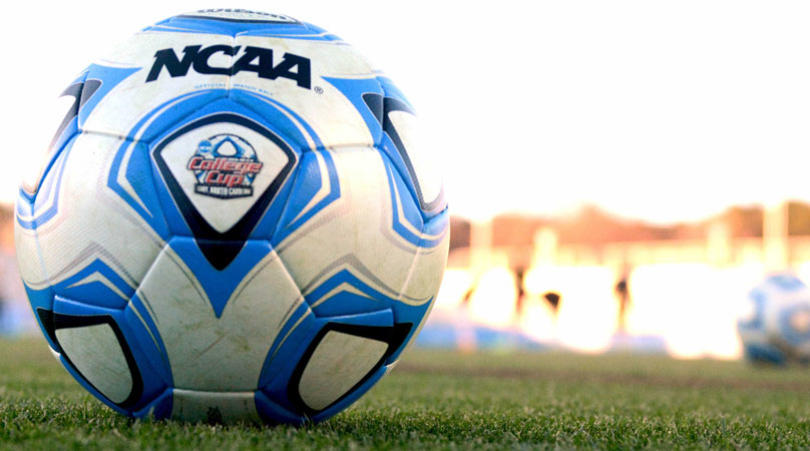 Connect
With Young Professionals
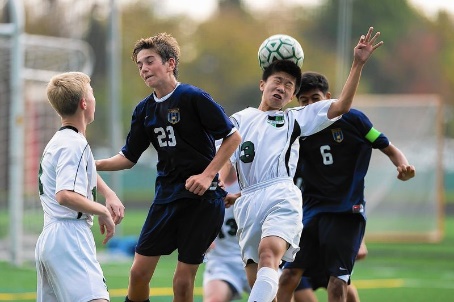 Develop
The Up-and-Comers
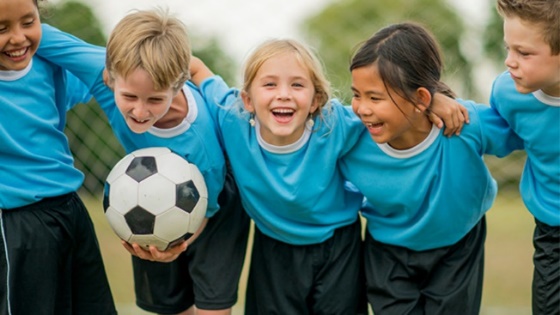 Inspire
The Children
[Speaker Notes: What we need is a way to bring them together in a meaningful way. 

We identified three segments that each require a unique approach to attract them, develop them, and ultimately get them hirable into jobs that are in demand. 

Inspire the youth and other populations through various outreach programs.
Develop the future workforce by providing experience and training that will position them to shine as they enter the employment pool.
Connect the qualified applicants that are already there who may not be aware of your business or career opportunities. 

This pyramid approach provides a targeted framework and a systemic way to address the struggles of each one of these segments in ways that are meaningful to them. It would behoove us to approach these groups differently. Companies know they need to invest but their methods are siloed and there’s no venue to share successes. We know these methods work already! What would happen if we pull all our efforts together and learn from each other?! 

On that note, we would like to provide to you one of many examples of a successful Develop initiatives.]
A real life success story
8 week boot camp
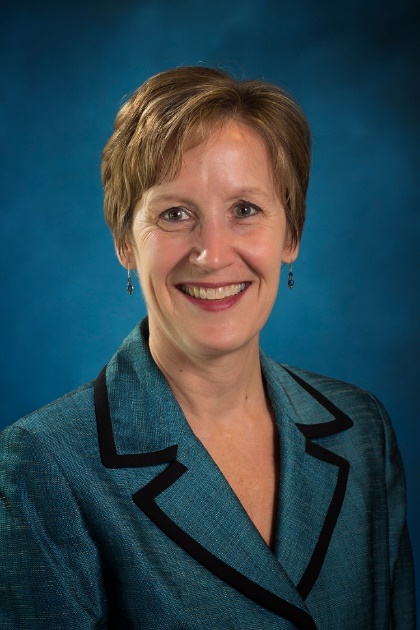 Training Needed
Partnered
6-9 Months
Pipeline
Internship
Underemployed Adults
Creating IT Futures
500,000
IT Entry-Level
Becky Ryan 
HealthPartners | Director of Support Center
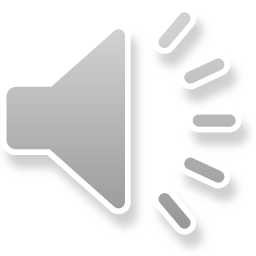 [Speaker Notes: Pipeline – creating IT futures – 0.5M open jobs, 8 week boot camp -> intern to FTE, 20 hired

Handing out the papers as Becky is talking.]
Our Proposal
MHTA should use the INSPIRE – DEVELOP – CONNECT pyramid model:

Collaboration on workforce development 

Improved outcomes through constant feedback

VERY low-cost benefit that is at the core of MHTA’s Values
[Speaker Notes: So where does MHTA fit in with all of this? We believe MHTA should provide a way to compile the information into a searchable database and create a resource library for member organizations. To ensure their dollars align with their goals. 

This is a low cost and low resource, yet very high value proposition. It would allow member organizations to collaborate and grow the applicant pool by maximizing on the efforts they already put into a variety of programs and community development initiatives to benefit everyone. 

This is just a start. Our pyramid structure allows our member organization to target specific groups more accurately through a variety of initiatives to bring the applicants and the employers together where it makes sense for them and their organization’s needs. 


Some obvious benefits to everyone to bring it back to slide 8:

Decrease in Hiring Costs
Increase Revenue
Targeted Training and Skillset
Use the Pyramid to connect employees to the right organizations]
Questions
Sarah DeZell | Comcast

Saint Paul MN 55107

651-728-2344
Sarah_Dezell@Comcast.com
Karen Terry | Seagate Technology

Bloomington, MN 55435

612-208-2537
Karen.J.Terry@Seagate.com
Marina Kapustin | HealthPartners

Bloomington, MN 55425

952-261-2426
Marina.A.Kapustin@HealthPartners.com
Daniel Mitcham | Mall of America

Bloomington, MN 55425

952-883-8773
Daniel.Mitchum@MOA.net